Scaling, (Quasi-)Centering and Averaging
High-Dimensional Centering and Averaging
Lags / Leads, Differences and Growth Rates
Panel-ACF/PACF/CCF  |  Panel-Data       Array
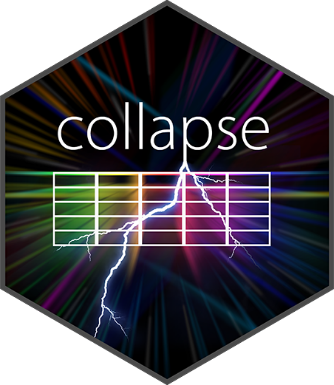 Advanced and Fast Data Transformation with collapse : : CHEAT SHEET
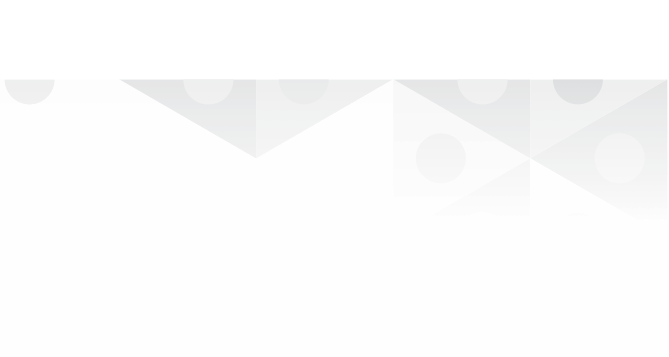 Basics
Advanced Transformations
Advanced Data Aggregation
Fast Data 
Manipulation
Fast functions to perform common and specialized data transformations (for panel data econometrics)


fscale(x, g = NULL, w = NULL, na.rm = TRUE,   
       mean = 0, sd = 1, ...)
fwithin(x, g = NULL, w = NULL, na.rm = TRUE, 
        mean = 0, theta = 1, ...)
fbetween(x, g = NULL, w = NULL, na.rm = TRUE, 
         fill = FALSE, ...)


fhdwithin(x, fl, w = NULL, na.rm = TRUE,  
          variable.wise = FALSE, ...)
fhdbetween(x, fl, w = NULL, na.rm = TRUE, 
      fill = FALSE, variable.wise = FALSE, )

Operators (function shortcuts with extra features):
 STD(), W(), B(), HDW(), HDB()




flm(y, X, w = NULL, add.icpt = FALSE, method =
c(‘lm’,’solve’,’qr’,’arma’,’chol’,’eigen’), )
 – fast (barebones) linear model fitting with 6 different solvers

fFtest(y, exc, X = NULL, w = NULL, ...)
– fast F-test of exclusion restrictions for lm’s (with HD FE)




Fast functions to perform time-based computations on (irregular) time series and (unbalanced) panel data


flag(x, n = 1, g = NULL, t = NULL, fill = NA, )
fdiff(x, n = 1, diff = 1, g = NULL, t = NULL, 
      fill = NA, log = FALSE, rho = 1, ...)
fgrowth(x, n = 1, diff = 1, g = NULL, t = NULL, 
        fill = NA, logdiff = FALSE, 
        scale = 100, power = 1, ...)

Operators:   L(), F(), D(), Dlog(), G()
Cumulative Sums:  fcumsum(x, g, o, na.rm, fill, )


psacf(), pspacf(), psccf()  |  psmat()
Fast multi-data-type, multi-function, weighted, parallelized and fully customized data aggregation

collap(data, by, FUN = fmean, catFUN = fmode,  
       cols = NULL, w = NULL, wFUN = fsum, 
       custom = NULL, ...)
Where:










Examples:
collapse is a powerful (C/C++ based) package supporting advanced (grouped, weighted, time series, panel data and recursive) operations in R. 

It also offers a fast, class-agnostic approach to data manipulation - handling matrix and data frame based objects in a uniform, non-destructive way.

It is well integrated with dplyr ((grouped) tibbles), data.table, sf and plm classes for panel data, and can be programmed using pipes (%>%, |>),  standard or non-standard evaluation.
fselect[<-]() – select/replace cols
fsubset() – subset data (rows and cols)
colorder[v]() – reorder cols (‘v FUN‘s  aid programming)
roworder[v]() – sort (reorder) rows
[f/set]transform[v][<-]() – transform cols (by reference)
fcompute[v]() – compute new cols dropping existing ones
[f/set]rename() – rename (any object with ‘names‘ attr.)
get_vars[<-]() – select/replace cols (standard evaluation)
num_vars[<-](), cat_vars[<-](), char_vars[<-](),
fact_vars[<-](), logi_vars[<-](), 
date_vars[<-]() – select/replace cols by data type
add_vars[<-]() – add (column - bind) cols
by     – one- or two-sided formula ([vars] ~ groups) or data (like g)
FUN  – (list of) functions applied to numeric columns in data
catFUN –  (list of) functions applied to categorical columns
cols – [optional]: columns to aggregate (if by is one-sided)
w – [optional]: one-sided formula or vector giving weights
wFUN – (list of) functions to aggregate weights passed to w
custom – [alternatively]: list mapping functions to columns e.g. 
                        list(fmean = 1:3, fsum = 4:5, ...)


collap(data, var1 + var2 ~ grp1 + grp2)
collap(data, ~ grp1, fmedian, w = ~ weights)

   collapg supports grouped data frames and NS eval:


data %>% gby(grp1) %>% collapg(w = weights)
Fast Statistical Functions
Fast functions to perform column–wise grouped and weighted computations on matrix-like objects:












Syntax:


















Examples:




















Examples:
fmean, fmedian, fmode, fsum, fprod, fsd, fvar, fmin, fmax, fnth, ffirst, flast, fnobs, fndistinct






FUN(x, g = NULL, [w = NULL], TRA = NULL,    
    [na.rm = TRUE], use.g.names = TRUE, 
    [drop = TRUE])




x        – vector, matrix, or (grouped) data frame
g      – [optional]: (list of) vectors / factors or GRP() object
w      – [optional]: vector of weights
TRA  – [optional]: operation to transform data with computed  
               statistics (can also be done in post, see section below)




fmean(data[3:5], data$grp1, data$weights)

data %>% fgroup_by(grp1) %>% fmean(weights)

   Using dplyr grouped tibble & centering on the median:


data %>% dplyr::group_by(grp1) %>%   
  fmedian(weights, TRA = “-“)













TRA(x, STATS, FUN = ‘-‘, g = NULL)

STATS – statistics matching columns of x 
                  (e.g. aggregated matrix or data frame)
FUN   – string indicating transformation to perform: 

               ‘replace_fill‘ – overwrite values with statistic
               ‘replace‘ – same but keep missing values in data,
               ‘-‘ – center, ‘-+‘ – center on overall average statistic,
               ‘/‘ – scale / divide , ‘%‘ – percentages, ‘+‘ – add, 
     ‘*‘ – multiply, ‘%%‘ – modulus, ‘-%%‘ – flatten
 


TRA(mat, fmedian(mat, g), “-“, g)
fmedian(mat, g, TRA = “-“)  –  same thing
Linear Models
Grouping and Ordering
Optimized functions for grouping, ordering, unique values, and for creating and interacting factors

GRP(data, ~ grp1 + grp2) – create a grouping object (class ‘GRP‘) from grp1 and grp2 – can be passed to g argument  – useful for programming and C/C++ development

fgroup_by(data, grp1, grp2) – attach ‘GRP‘ object to data – a flexible grouped data frame that preserves the attributes of data and supports fast computations

fgroup_vars(), fungroup() – get group vars & ungroup
qF(), qG() – quick conversion to factor and vector
                          grouping object (a factor-light class ‘qG‘)

groupid() – fast run-length-type group id (class ‘qG‘)
seqid() – group-id from integer-sequences (class ‘qG‘)

radixorder[v]() – fast Radix-based ordering

finteraction() – fast factor interactions

fdroplevels() – fast removal of unused factor levels

funique() – fast unique values / rows (by cols)
Time Series and Panel Series
Transform by (Grouped) Replacing 
or Sweeping out Statistics
Quick Conversions
List-Processing
Summary Statistics
Utility Functions
Recode and Replace Values
qDF(), qDT(), qTBL(), – convert vectors, arrays, data.frames or lists to data.frame, data.table or tibble

qM() – to matrix,  m[r/c]tl() – matrix rows/cols to list

as_numeric_factor(), as_character_factor()
– convert factors or all factors in a list / data.frame
Functions to process (nested) lists (of data objects)

ldepth() – level of nesting of list
is_unlistable() – is list composed of atomic objects
has_elem() – search if list contains certain elements
get_elem() – pull out elements from list / subset list
atomic_elem[<-](), list_elem[<-]() – get list with atomic / sub-list elements, examining only first level of list
reg_elem(), irreg_elem() – get full list tree leading to atomic (‘regular‘) or non-atomic (‘irregular‘) elements
rsplit() – efficient (recursive) splitting
rapply2d() – recursive apply to lists of data objects
unlist2d() – recursive row-binding to data.frame
qsu() – fast (grouped, weighted, panel-decomposed) summary statistics for cross-sectional and panel data
descr() – detailed statistical description of data.frame
varying() – check variation within groups (panel-id‘s)
pwcor(), pwcov(), pwnobs() – pairwise correlations, covariance and obs. (with P-value and pretty printing)
.c, Vlabels[<-], namlab, na_rm, na_omit, allNA, missing_cases, ckmatch, add_stub, rm_stub, fnrow, seq_row, %!in%, unattrib etc...
recode_num(), recode_char() – recode numeric / character values (+ regex recoding) in matrix-like objects
replace_NA(), replace_Inf(), replace_outliers()
–  replace special values   pad() –  add observations / rows.
Other Computations
Apply functions to rows or columns (by groups)

dapply(x, FUN, ..., MARGIN = 2) – column/row apply
 BY(x, g, FUN, ...) – split-apply-combine computing
CC BY SA Sebastian Krantz  •  sebastian.krantz@graduateinstitute.ch  •  sebkrantz.github.io/Rblog  •  Learn more at sebkrantz.github.io/collapse  •  package version  1.6.1  •  Updated: 2021-07